Results
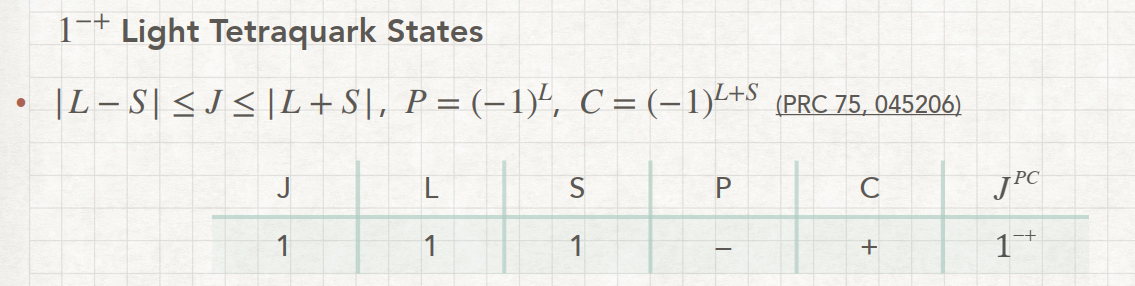 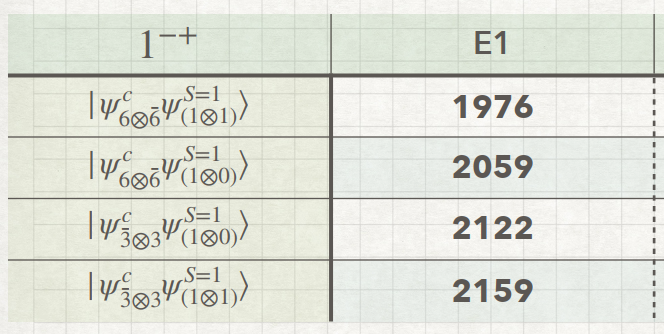 1
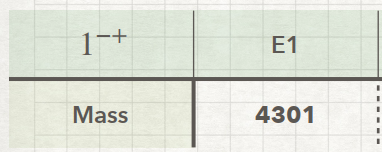 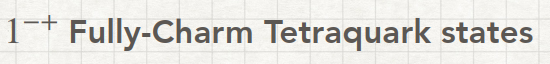 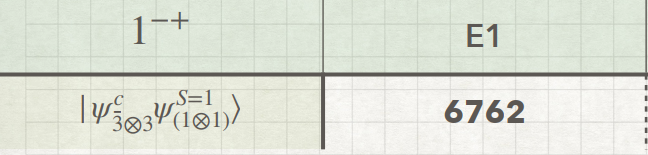 2
Predictions
3
Studying Plan
4